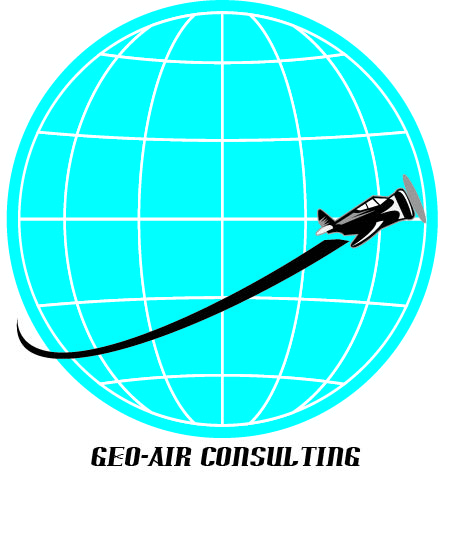 10/31/2012 progress report
Prepared for the Texas Department of Transportation
Subject
Brief synopsis
Examine the three deliverables
Plans for completion
Purpose
Determine if the expansion of runways 13-31 and 17-35 is feasible and what impacts an expansion can have on the surrounding area of the San Marcos Airport.
Tasks:
Investigate into expanding the lengths of runways 13-31 and 17-35 from existing length to ultimate length.
Provide an airport hazard zoning map of imaginary surfaces.
Provide a controlled compatibility land use map.
Scope
The scope for this project is two-fold.
Ground extent
Air extent
Ground extent is established by TXDOT aerial image.
Runway center line buffer zones
Air extent is a 50,000 foot zone from the end of each runway.
Task #1 – Runway Extensions
Work Completed
Extension calculations completed
“FAA Compliant”
Extensions based on planning map provided with RFP
13-31 a 800 ft. extension
Added to 31 end of runway
17-35 a 1500 ft. extension
Broken up into two sections
(23 feet above railroad line)
558 ft. added to 17 end of runway
1000 ft. added to 35 end of runway
Task #1 – Runway Extensions
Present Work
Adjusting the approach polygons for each runway
Processing elevation data
Modeling approach surfaces from proposed runway extensions
Future Work
Evaluate object penetration through surfaces
Task #2 – Imaginary Surfaces
Work completed
Calculations for approach angles and distances for 13-31 runway complete
Present work
Calculating approach angles and distances for 17-35 runway
Adjusting approach polygons to their proper z-values
Future work
Profile view of approach surfaces
3D rendering
Runway Extensions 31 and 35
Runway Extensions 17
Task #3 – Controlled Compatibility Land Use
Work completed
Data collection process
75% of parcel data “reclassified”
Record crossover
Present work
Reclassification of parcel data to existing land use categories
Analysis of digital imagery
Future Work
Buffer runway centerlines
Extract existing land use
Task #3 – Controlled Compatibility Land Use
Conclusion
The three primary goals are moving at a consistent pace
Data collection complete for all three tasks
Analysis and evaluation in progress
Future work accounted for
Defined dates for future tasks
Analysis completion by November 15, 2012
Final deliverables complete by December 10, 2012
Geo-Air Consulting is confident of on-time completion of this project for the Texas Department of Transportation.
Questions or Comments?